Fitting a snowline at 40AU at V883Ori
Wladimir  Lyra
California State University, Northridge
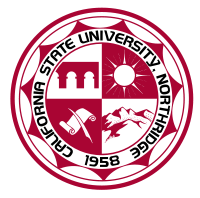 Felipe Alarcón (Universidad de Chile, University of Michigan),
Simon Casassus (Universidad de Chile) 
Lucas Cieza (Universidad Diego Portales) 
Sebastian Perez (Universidad de Chile)
ExSoCal, Sep 18th, 2018
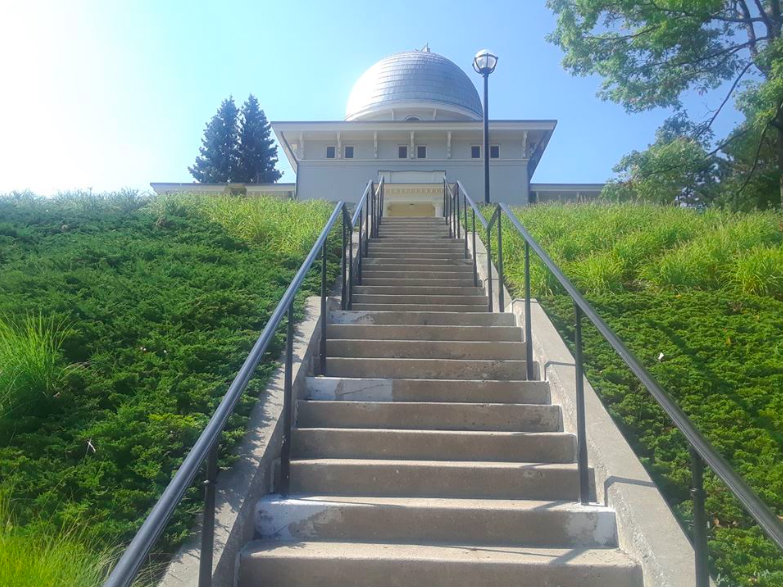 Felipe Alarcon
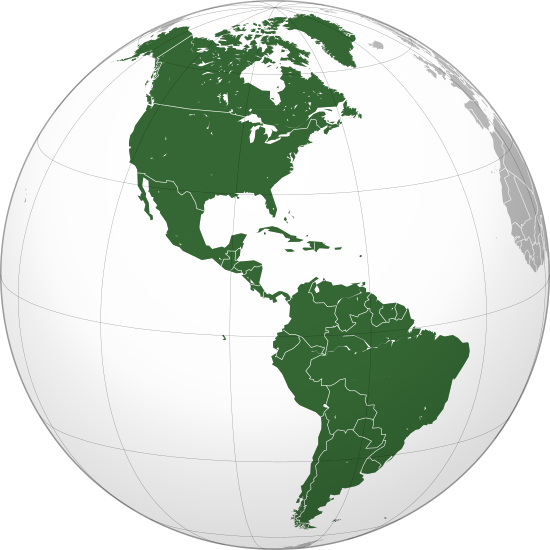 Michigan
Los
Angeles
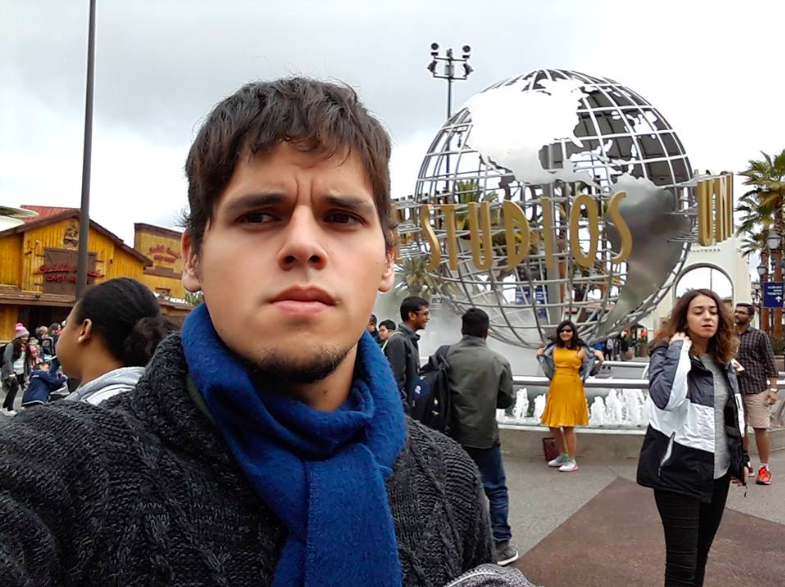 Santiago
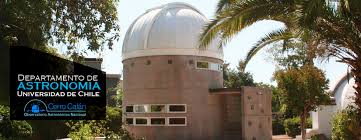 V883Ori
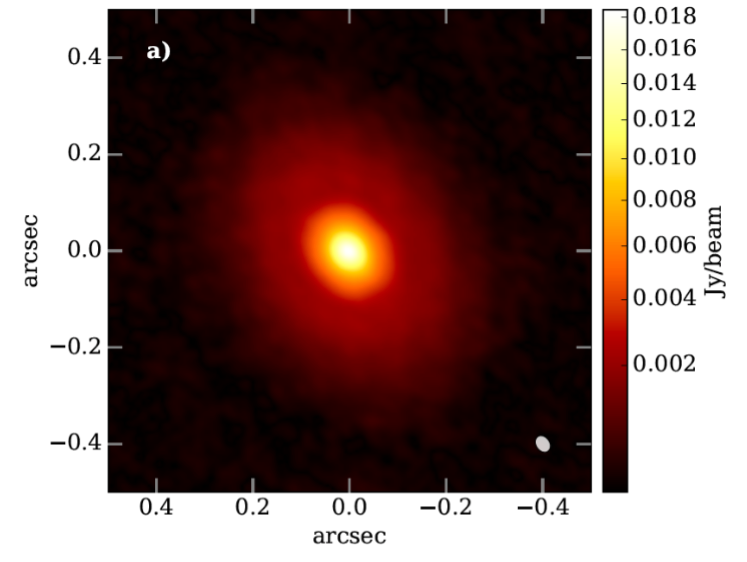 Class I protostar 
(Age ~0.5 Myr)
(L * ~ 6 Lsun)

M* = 1.3 +/- 0.1 Msun
Mdisk ~ 0.3 Msun
d = 414 +/-7 pc 
Ldisk = 400 Lsun
50AU
Cieza et al. (2016)
V883Ori
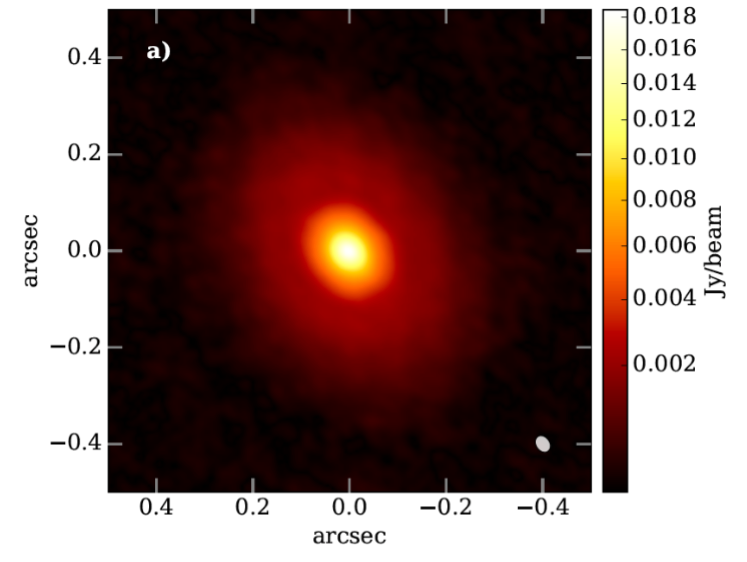 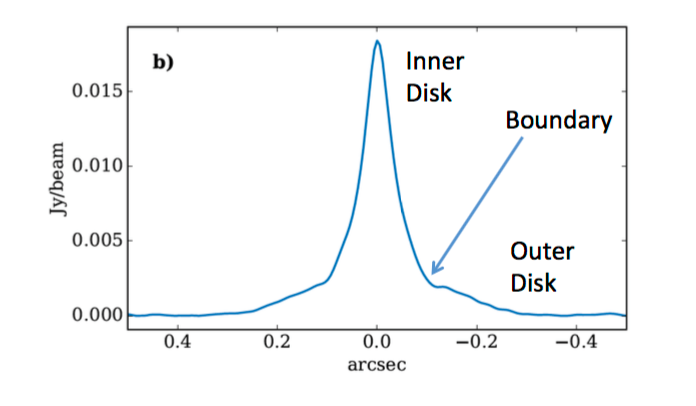 Cieza et al. (2016)
Extra source of heating needed
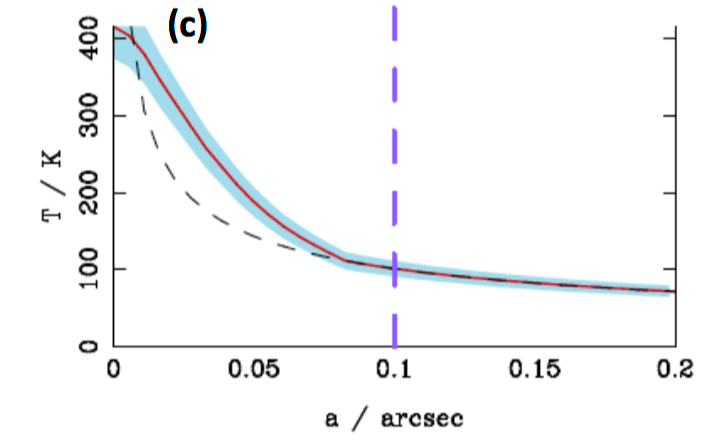 Measured
Passive disk
Cieza et al. (2016)
V883 Orionis is an FU Orionis star
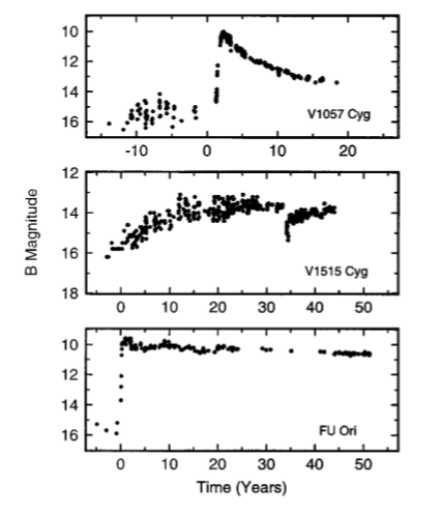 Episodic Accretion – Loading a dead zone
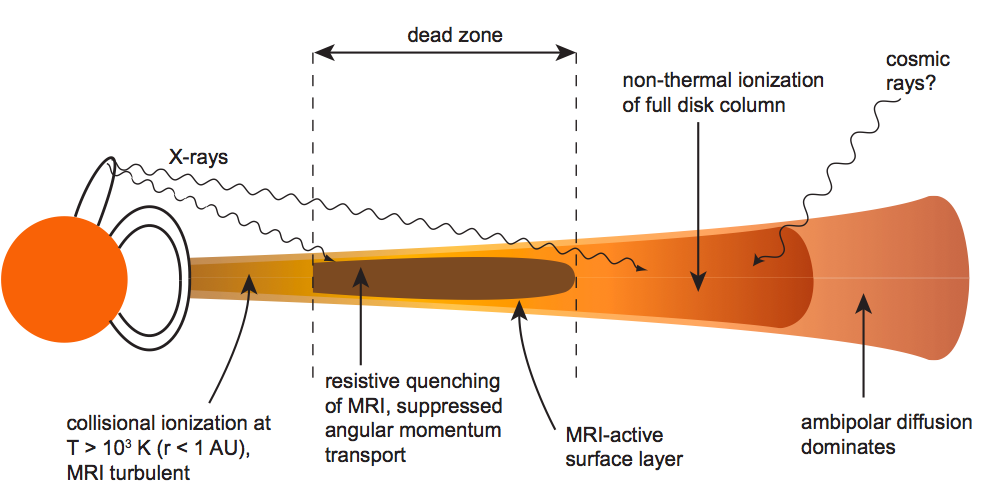 0.1 AU
~30 AU
There should be a magnetized, active zone
and a non-magnetic, dead zone
Possible FU Ori triggers
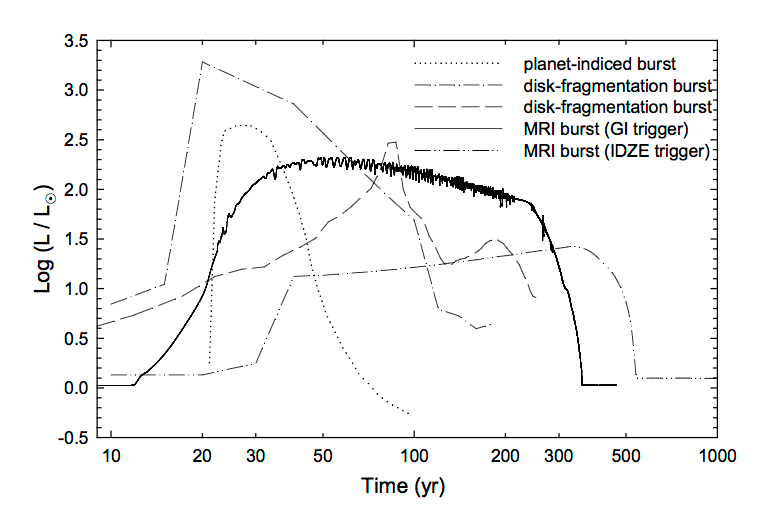 Audard et al. (2014)
Signature of a snowline: Spectral index
Optically thin
ISM-ilke values
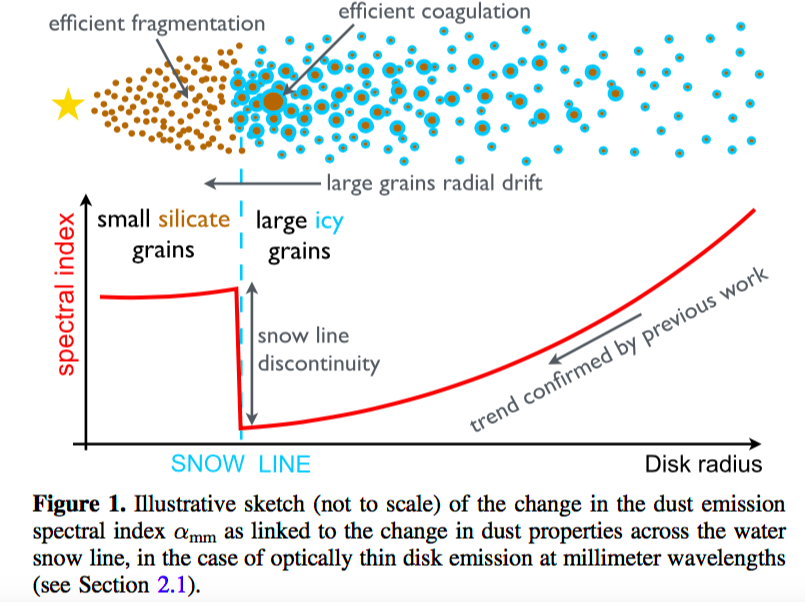 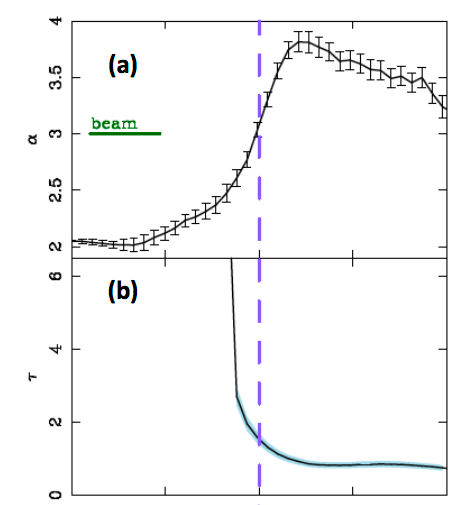 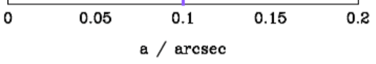 Banzatti et al. (2014)
Optically thick
blackbody emission
Cieza et al. (2016)
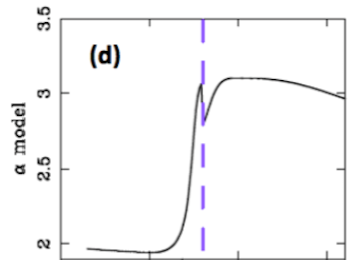 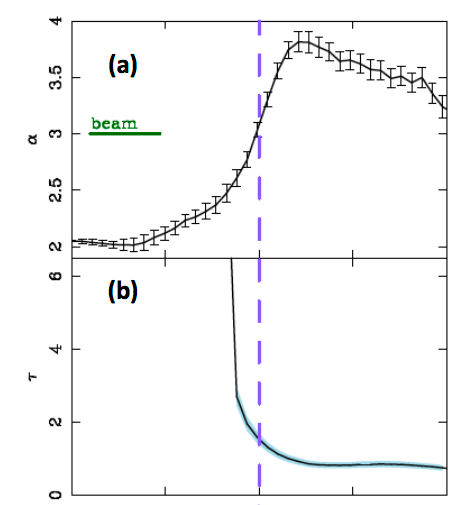 Signature of a snowline: Optical depth
Optically thin
Optically thick
T=105+/-11 K
(R ~ 40AU)
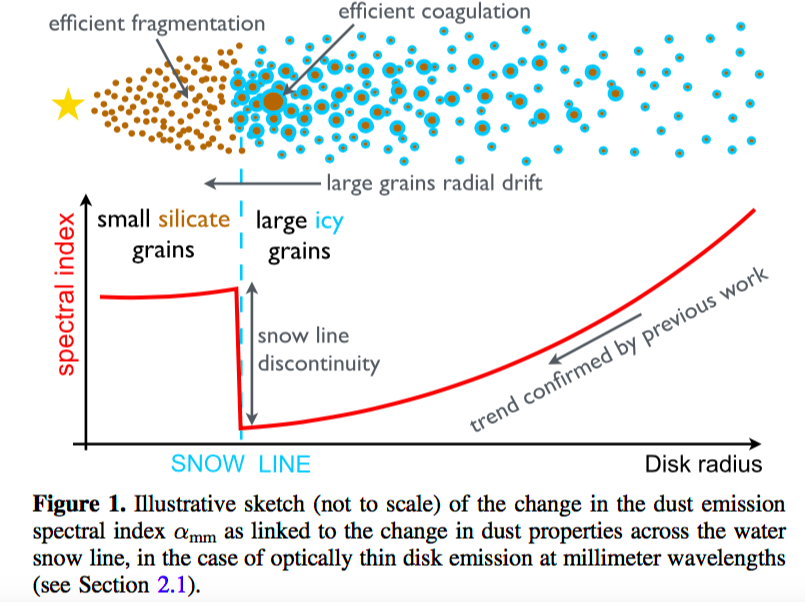 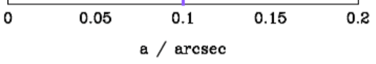 Cieza et al. (2016)
Snowline pushed outward during outburst
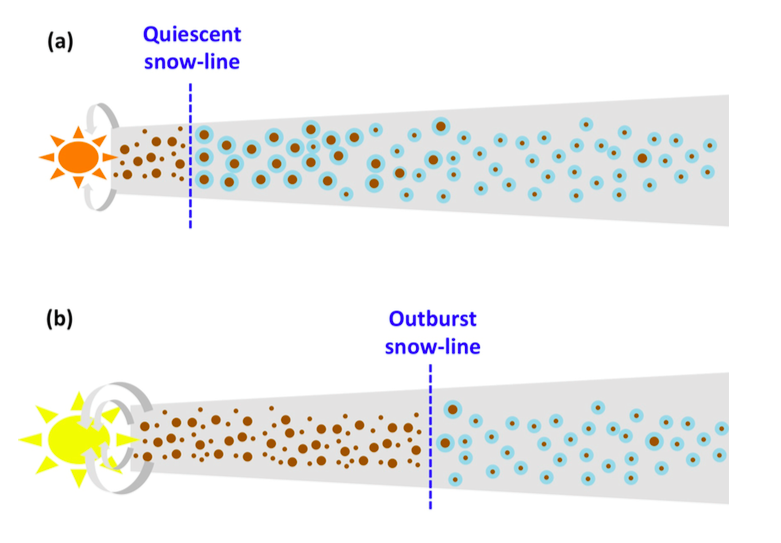 Cieza et al. (2016)
The model
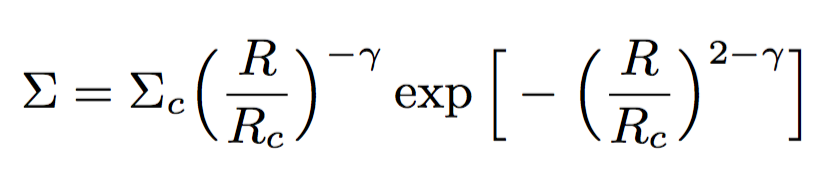 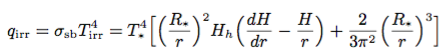 Stellar heating
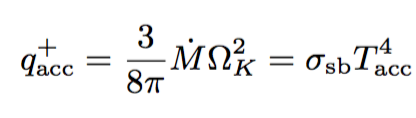 Viscous heating
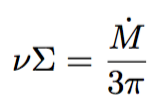 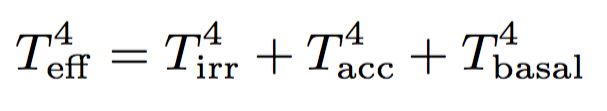 Effective temperature
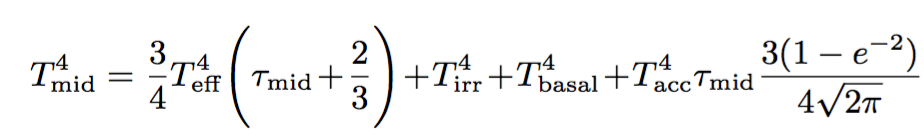 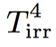 Midplane temperature
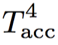 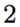 Chiang et al. (2001), Alarcon et al. (in prep)
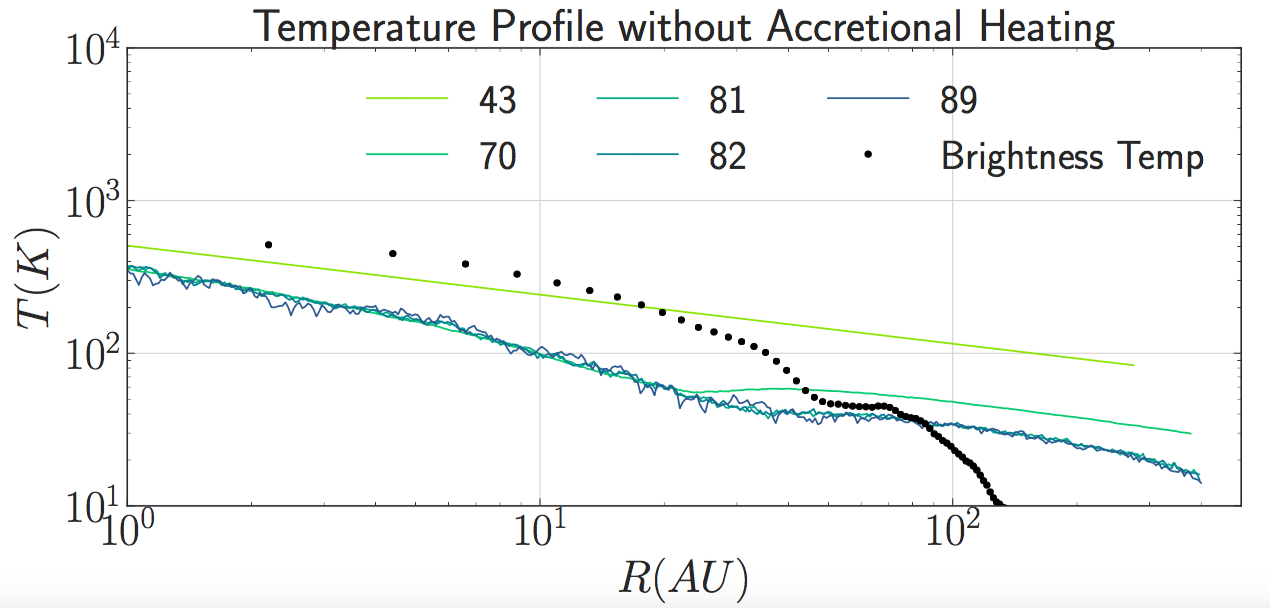 Alarcon et al. (in prep)
Viscous heating
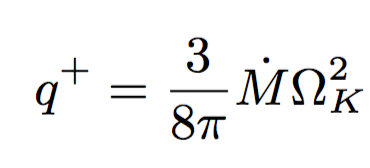 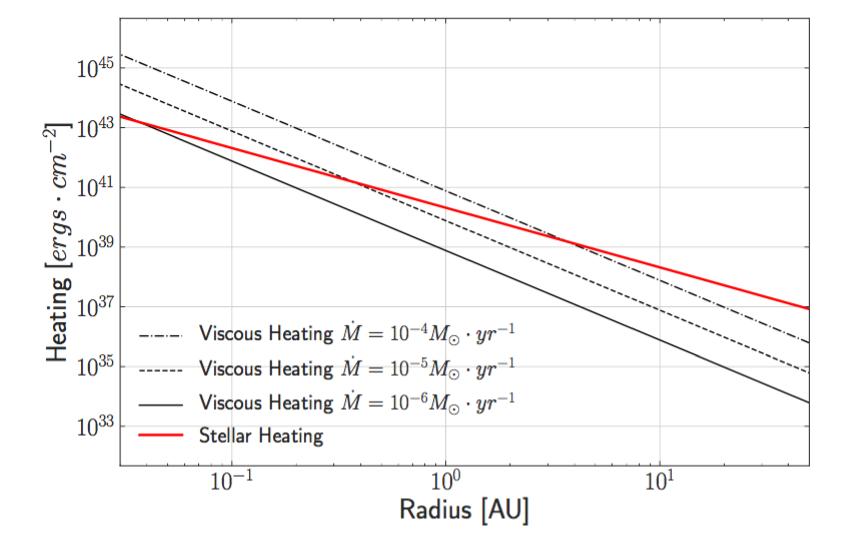 Alarcon et al. (in prep)
Best fit
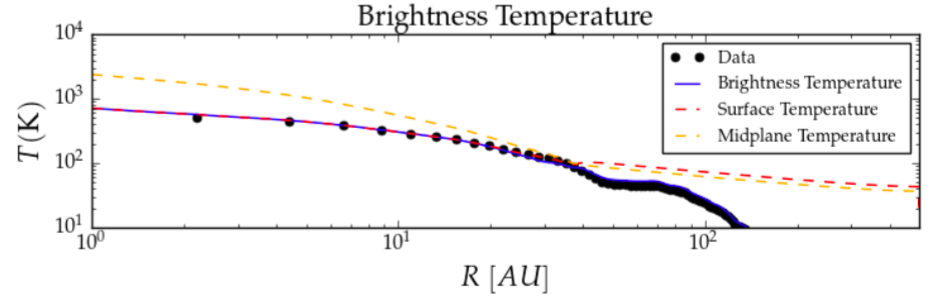 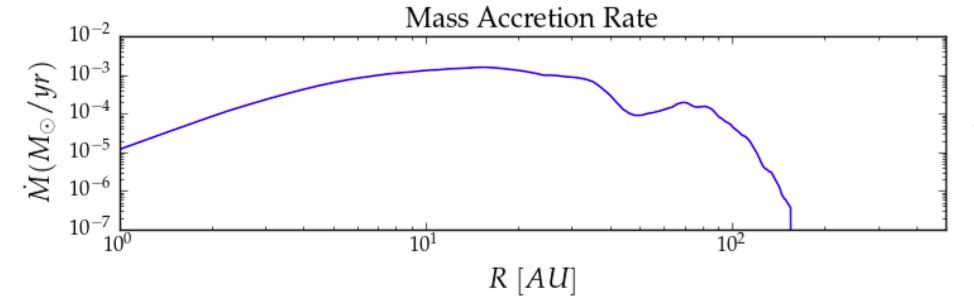 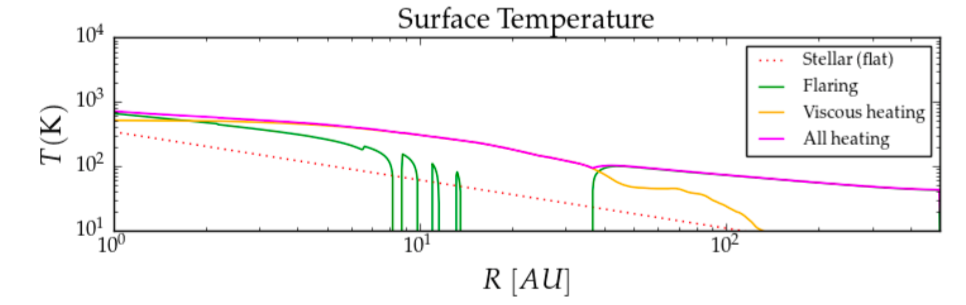 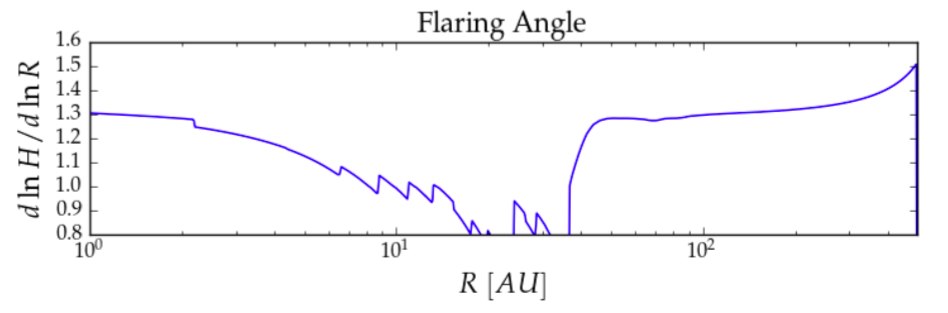 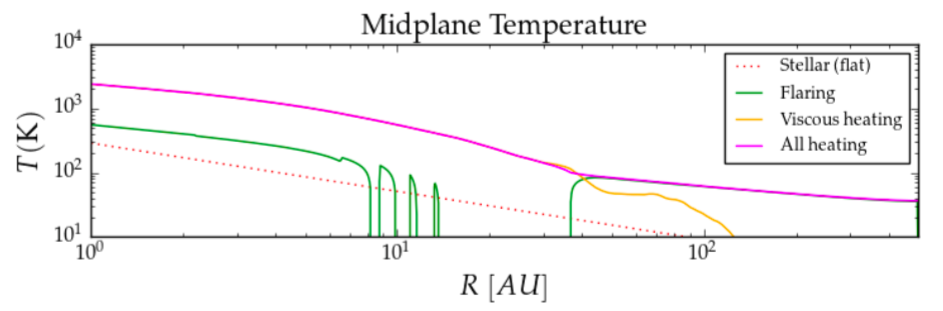 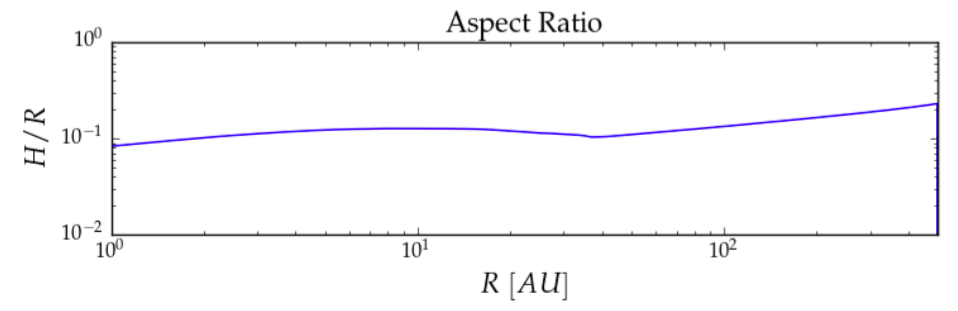 Alarcon et al. (in prep)
Self-shadowing
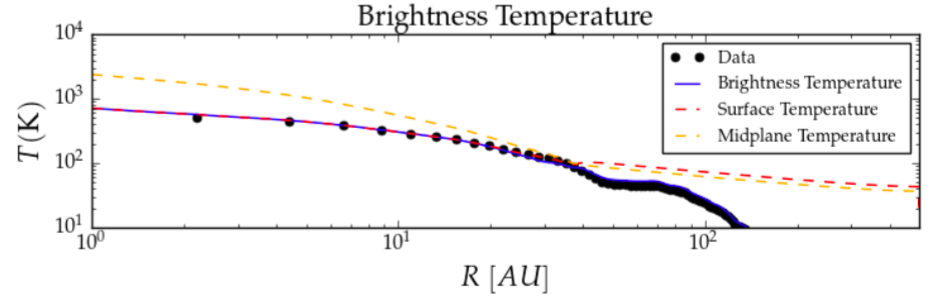 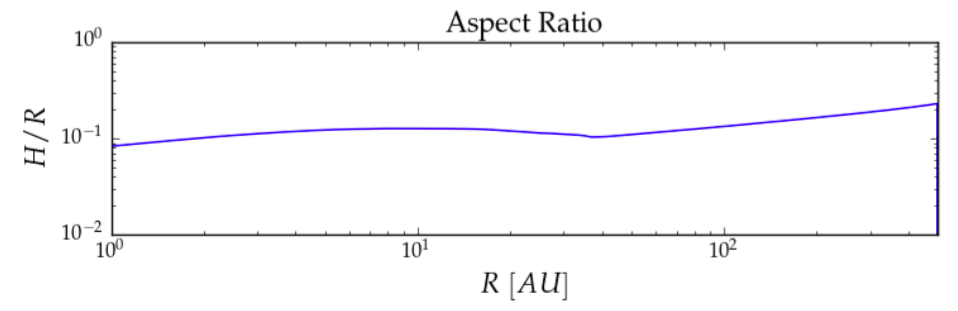 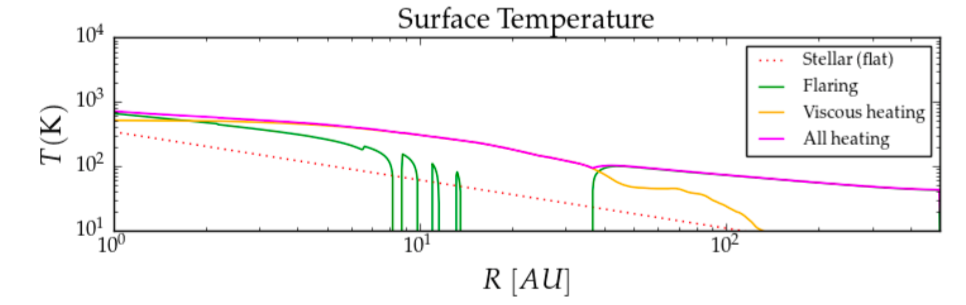 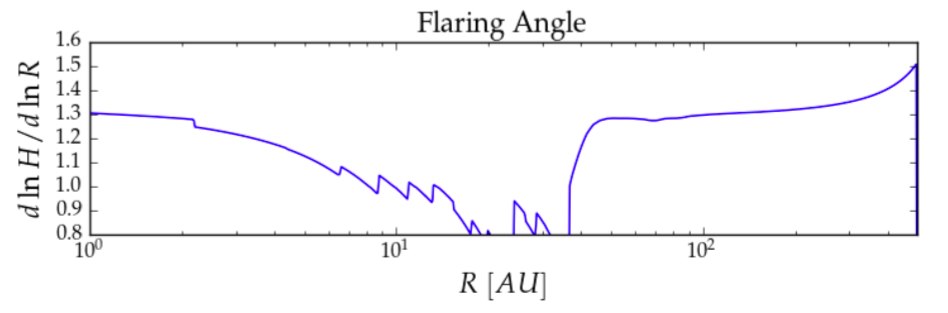 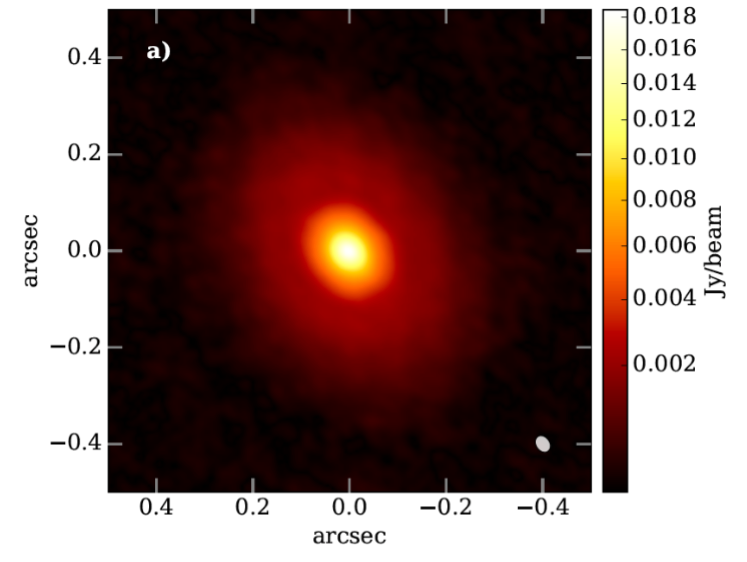 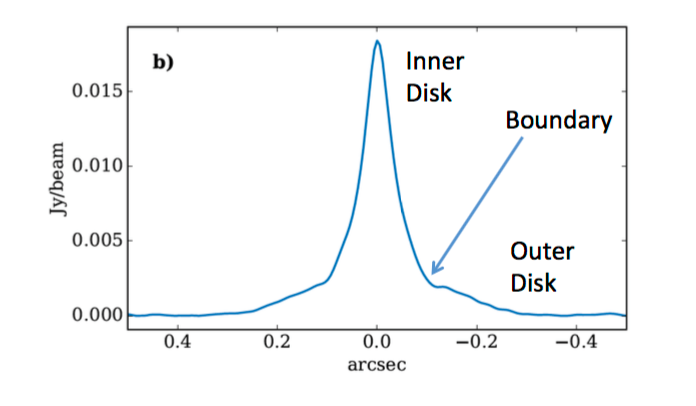 Cieza et al. (2016), Alarcon et al. (in prep)
Conclusions
First water snowline observed;

Brightness temperature needs active heating;

Fit consistent with accretional inner disk, passive outer disk; 

Self-shadowing reproduced;

Episodic accretion is powering V883 Ori ! 

What is the mechanism??? 

Can we use it to study whatever is causing it? 

Gravitational instability?
Magnetorotational instability?
Planet?

All of the above?